HRVATSKI JEZIK
Ponavljanje jezičnoga gradiva osnovne škole
HRVATSKI JEZIK
VRSTA RIJEČI
SLUŽBA RIJEČI
PROMJENJIVE
imenice, zamjenice, pridjevi, brojevi, glagoli
NEPROMJENJIVE
prilozi, prijedlozi, veznici usklici čestice
Predikat
Subjekt
Objekt
Atribut
Apozicija
Priložne oznake:
mjesta (POM)
vremena (POV)
načina (PON)
uzroka (POU)
PADEŽI
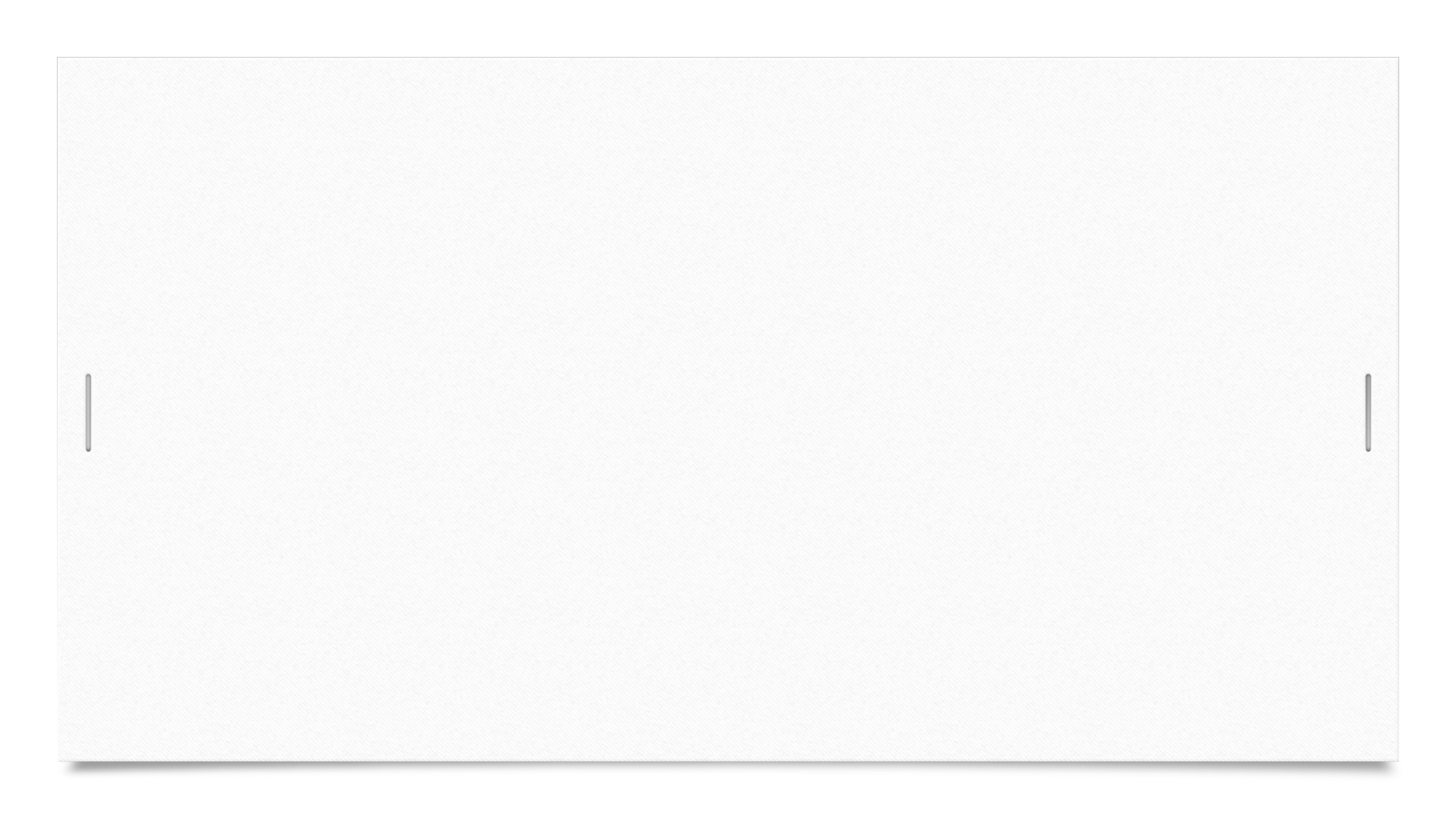 SKLONIDBAimenica, pridjeva, zamjenica, brojeva
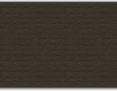 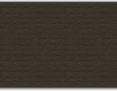 GLAGOLSKI OBLICI
Glagolska vremena
Jednostavna: 
prezent, aorist, imperfekt 
Složena:
perfekt, futur prvi, futur drugi, pluskvamperfekt
Glagolski načini
Zapovjedni način
imperativ
Pogodbeni načini:
kondicional prvi
kondicional drugi
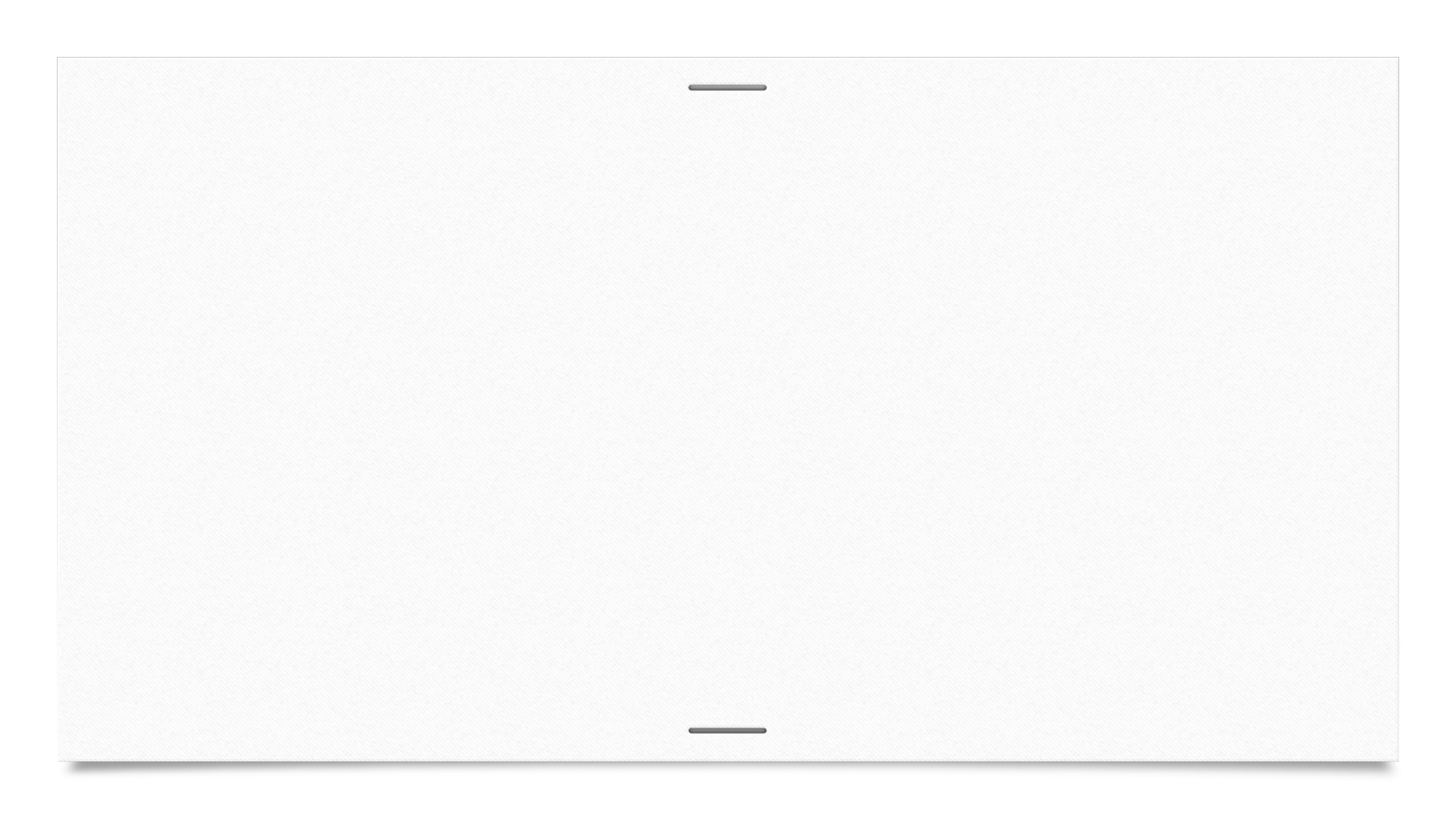 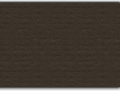 SPREZANJE ILI KONJUGACIJA(promjena glagola po glagolskim osobama)
Spreži glagol učiti u prezentu i perfektu
Jednina
    prezent – perfekt (m.r.)
1. učim     – sam učio
2. učiš       – si učio
3. uči         – je učio


Množina
   prezent – perfekt (m.r.)
1. učimo  – smo učili
2. učite    – ste učili
3. uče      – su učili
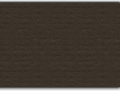 REČENICE
SLOŽENE REČENICE
ZADAĆA
U rečenici odredi vrstu riječi (iznad riječi) i službu riječi (ispod riječi).
Imenicama, zamjenicama, pridjevima odredi padeže, a glagolima glagolsko vrijeme.
Od koliko se surečenica sastoji ova rečenica? Odredi ih.
Poznata kuharica Ana uvijek rado kuha domaća jela u svojoj kuhinji dok njezini 
prijatelji uživaju za stolom i nikada se ne žale.
RJEŠENJA
Poznata kuharica Ana uvijek rado kuha domaća jela u svojoj kuhinji dok njezini 
prijatelji uživaju za stolom i nikada se ne žale.
Poznata kuharica Ana uvijek rado kuha domaća jela u svojoj kuhinji dok njezini  prijatelji uživaju za stolom i nikada se ne žale.
GLAGOLI:
kuha – 3. osoba jednine, prezent
uživaju – 3. osoba množine, prezent
ne žale – 3. osoba množine, prezent
Poznata kuharica Ana uvijek rado kuha domaća jela u svojoj kuhinji dok njezini  prijatelji uživaju za stolom i nikada se ne žale.
Ova je rečenica višestruko složena rečenica jer se sastoji od tri surečenice.
surečenica: Poznata kuharica Ana uvijek rado kuha domaća jela u svojoj kuhinji (glavna surečenica)
surečenica: dok njezini  prijatelji uživaju za stolom (zavisnosložena vremenska surečenica)
surečenica: i nikada se ne žale (nezavisnosložena sastavna surečenica)
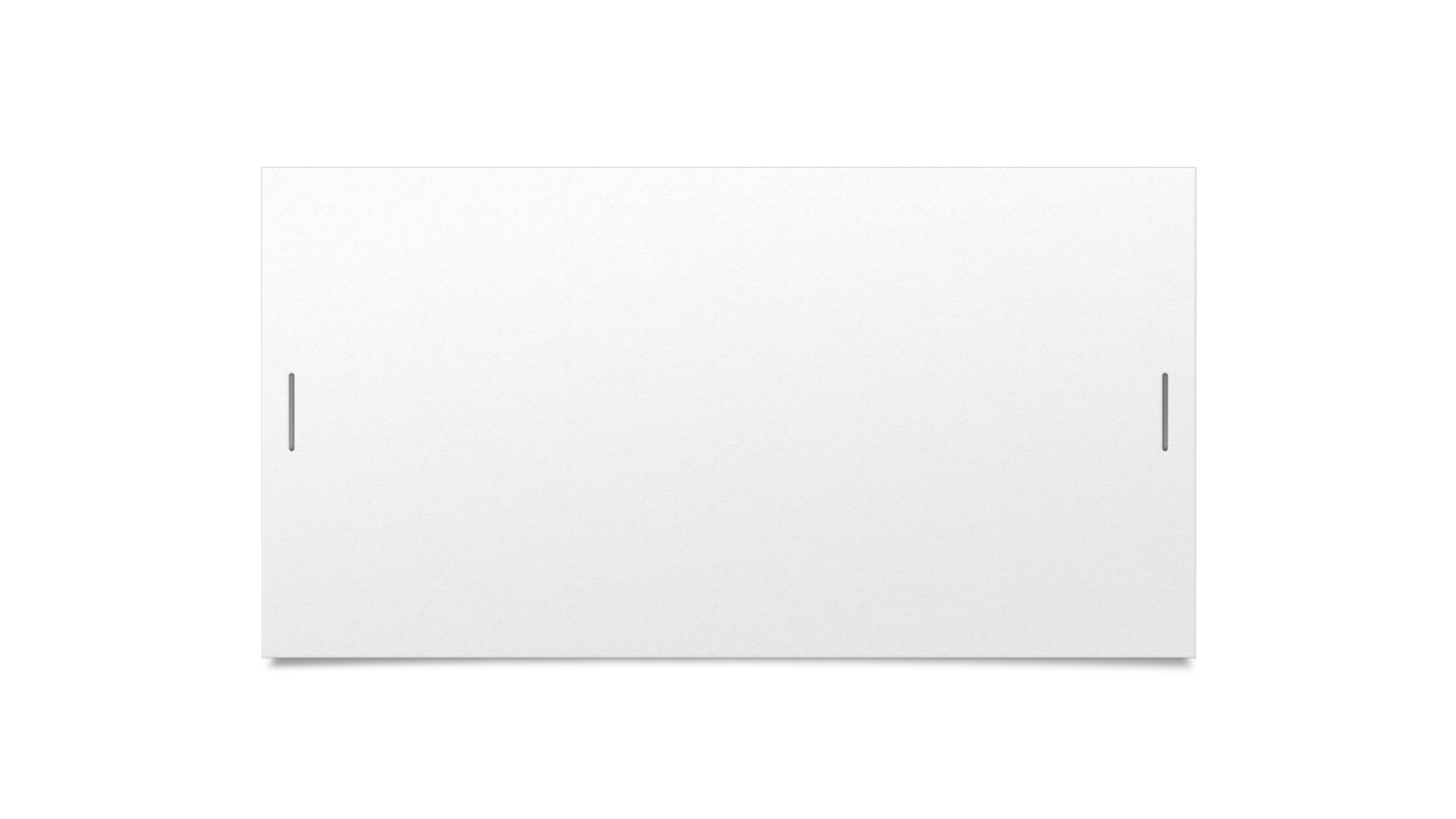 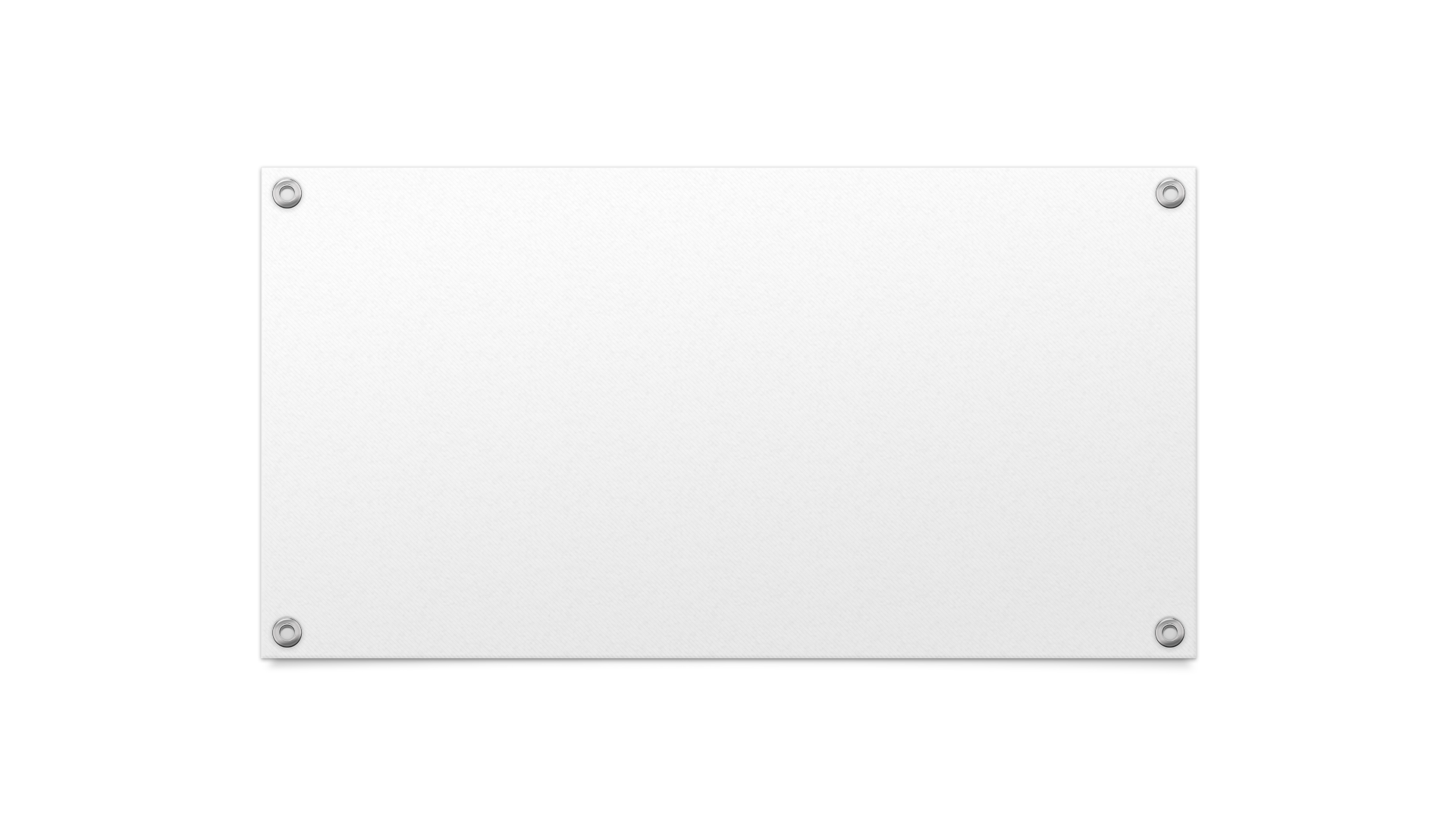 Prezentaciju izradila Vanja Selak, prof.
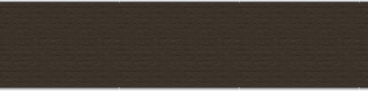 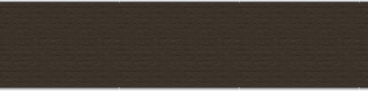